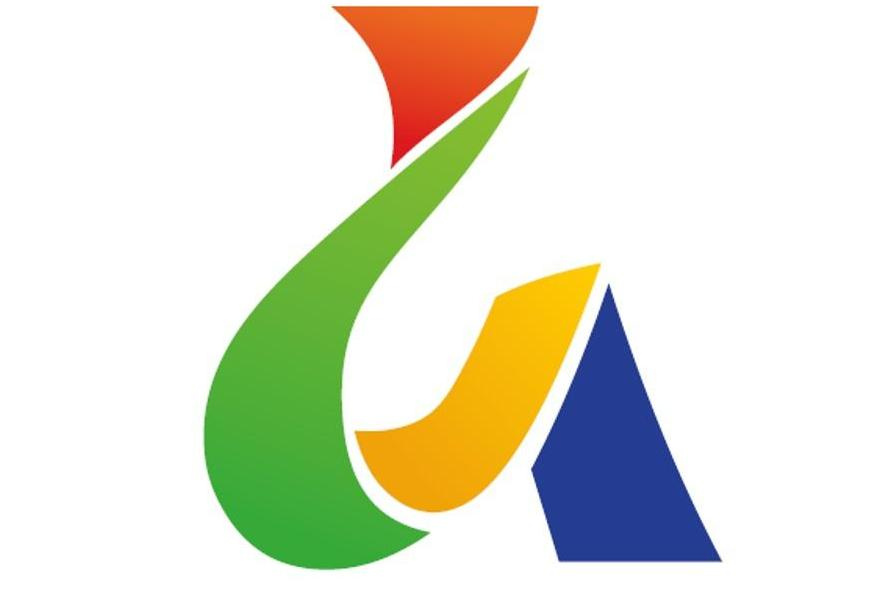 РЕГИОНАЛЬНЫЙ ЦЕНТРРАЗВИТИЯ ДВИЖЕНИЯАБИЛИМПИКС
Ведерникова 
Ирина Дмитриевна
Пермский край, 26-28 мая
26 компетенций 
15 площадок
113 экспертов
175 конкурсантов
Конкурсанты:
Руководители СЦК
Списки участников
Заявка на фирменном бланке ОУ
Согласие на обработку персональных данных
Список участников (по форме)
Копии: справок об инвалидности/МСЭ/ВТЭК или заключение ПМПК
2. Списки экспертов
Список экспертов (по форме)
Список участников, экспертов с результатами лабораторных исследований методом ПЦР
ОБЬЯЗАТЕЛЬНАЯ РЕГИСТРАЦИЯ НА САЙТЕ!
ABILYMPICS-RUSSIA.RU
Руководители СЦК
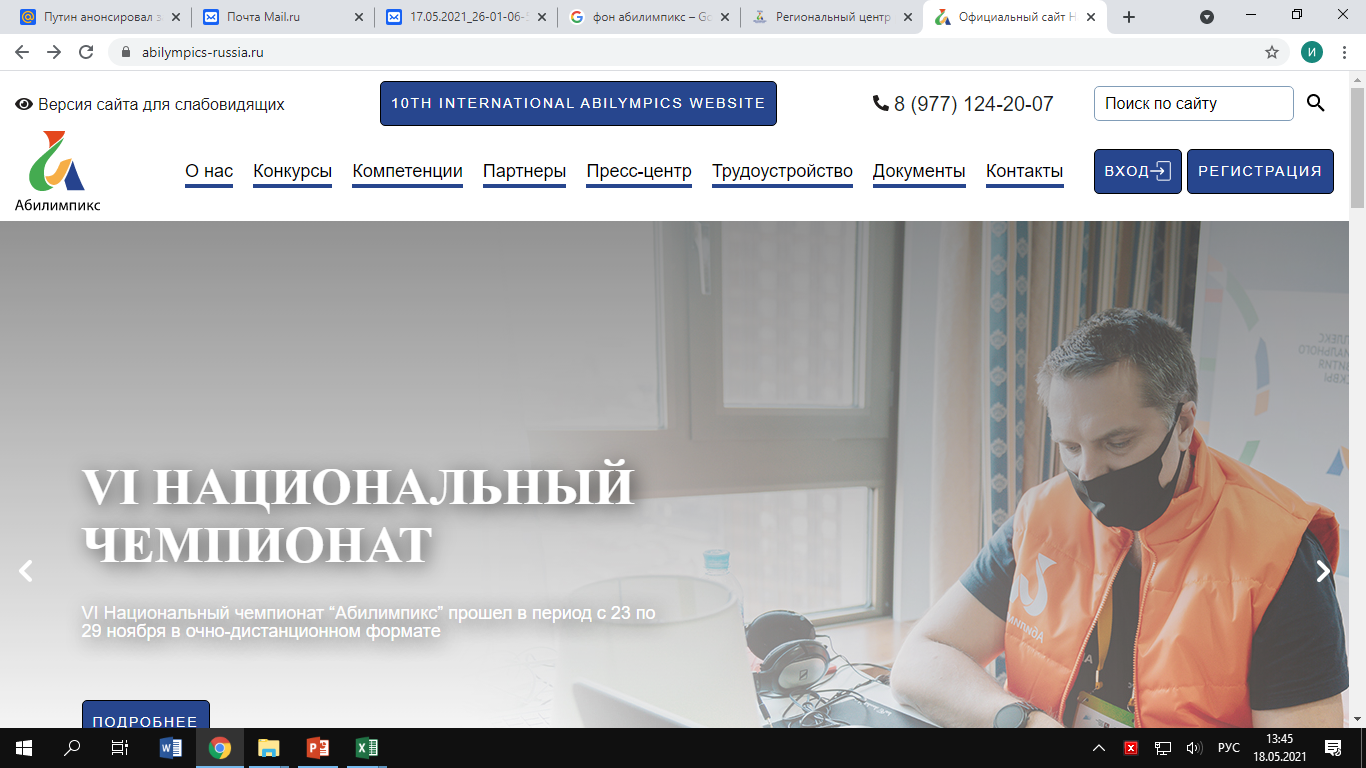 Руководители СЦК
3. Публикация конкурсных заданий:
На почту РЦРД «Абилимпикс» Пермского края abilympics_permkrai@mail.ru




4. Списки иногородних участников
Нуждающихся в общежитие
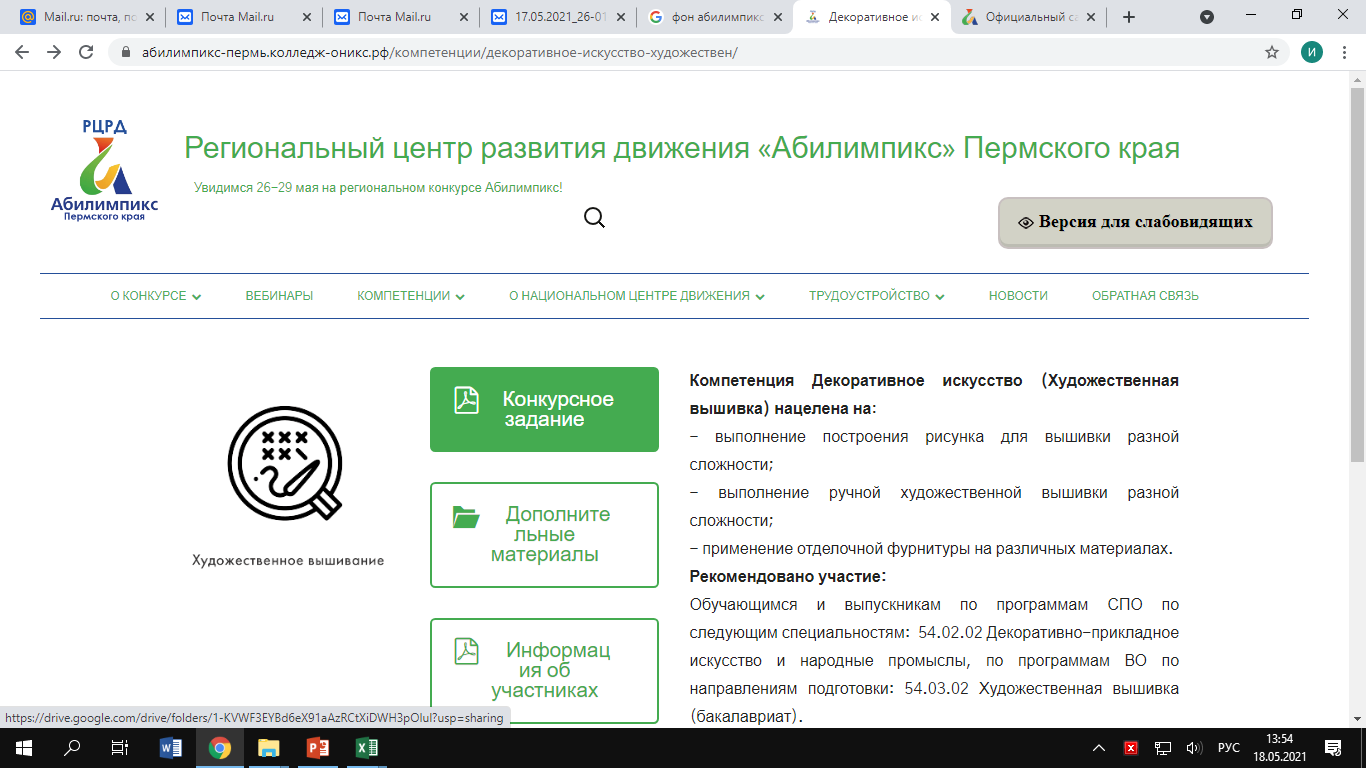 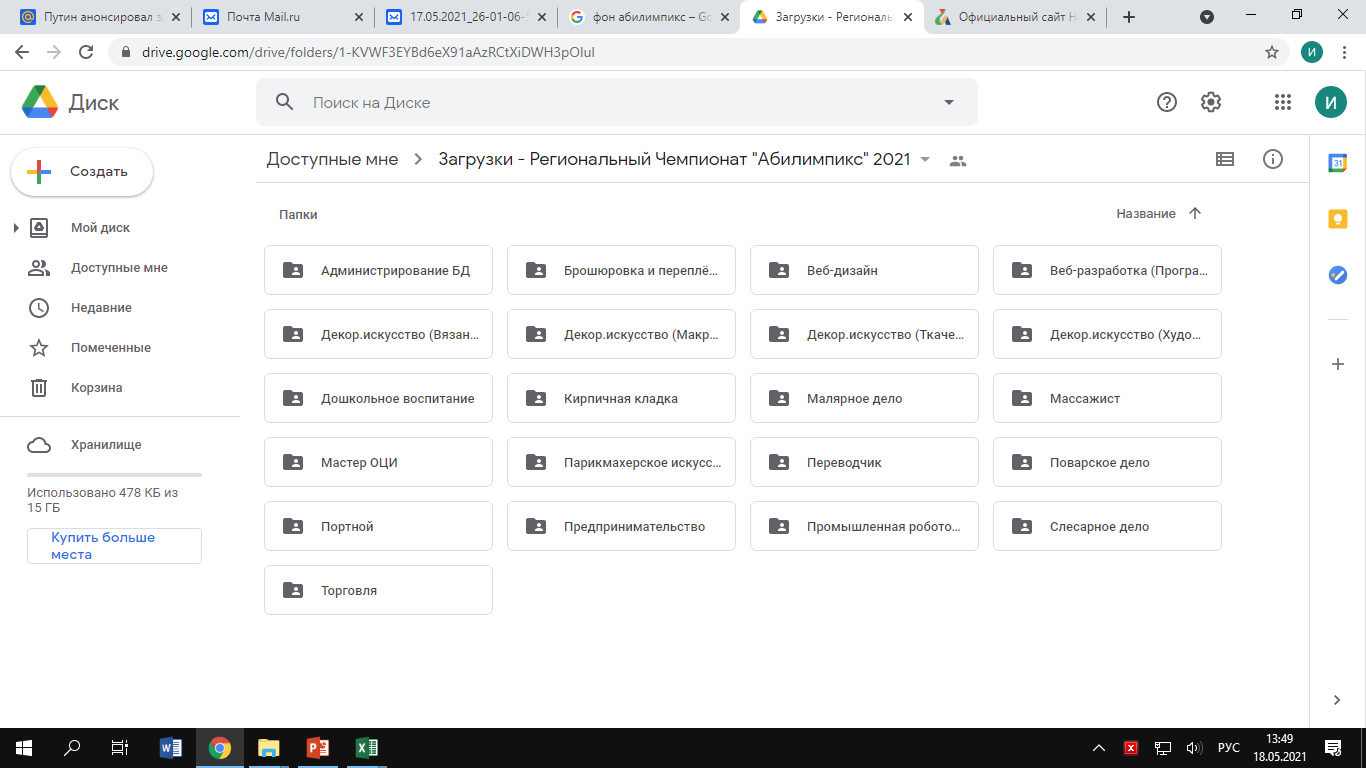 Руководители СЦК
ПРОТОКОЛЫ:
Протоколы Чемпионата
Перечень отчетной документации
Итоговый отчет по компетенции

На сайте РЦРД «Абилимпикс» - Пермский край
Абилимпикс-пермь.колледж-оникс.рф
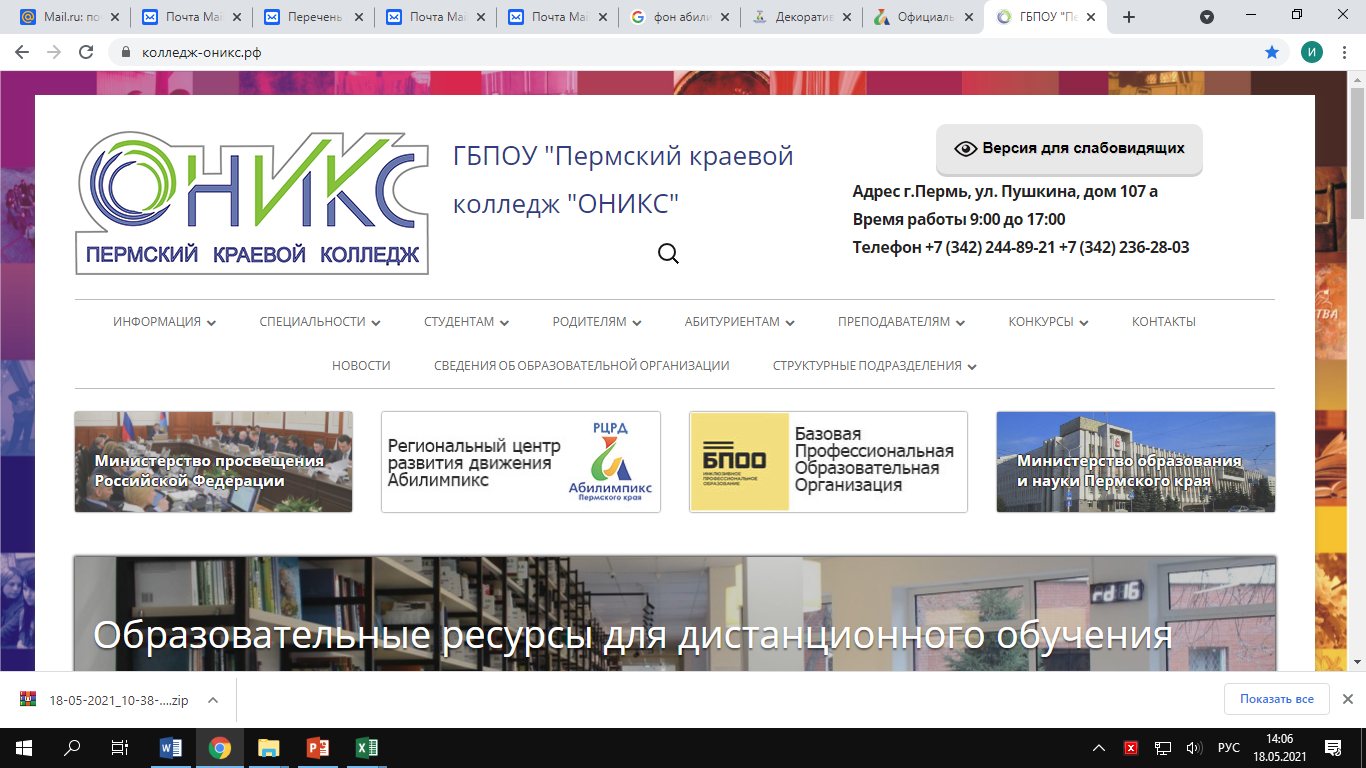 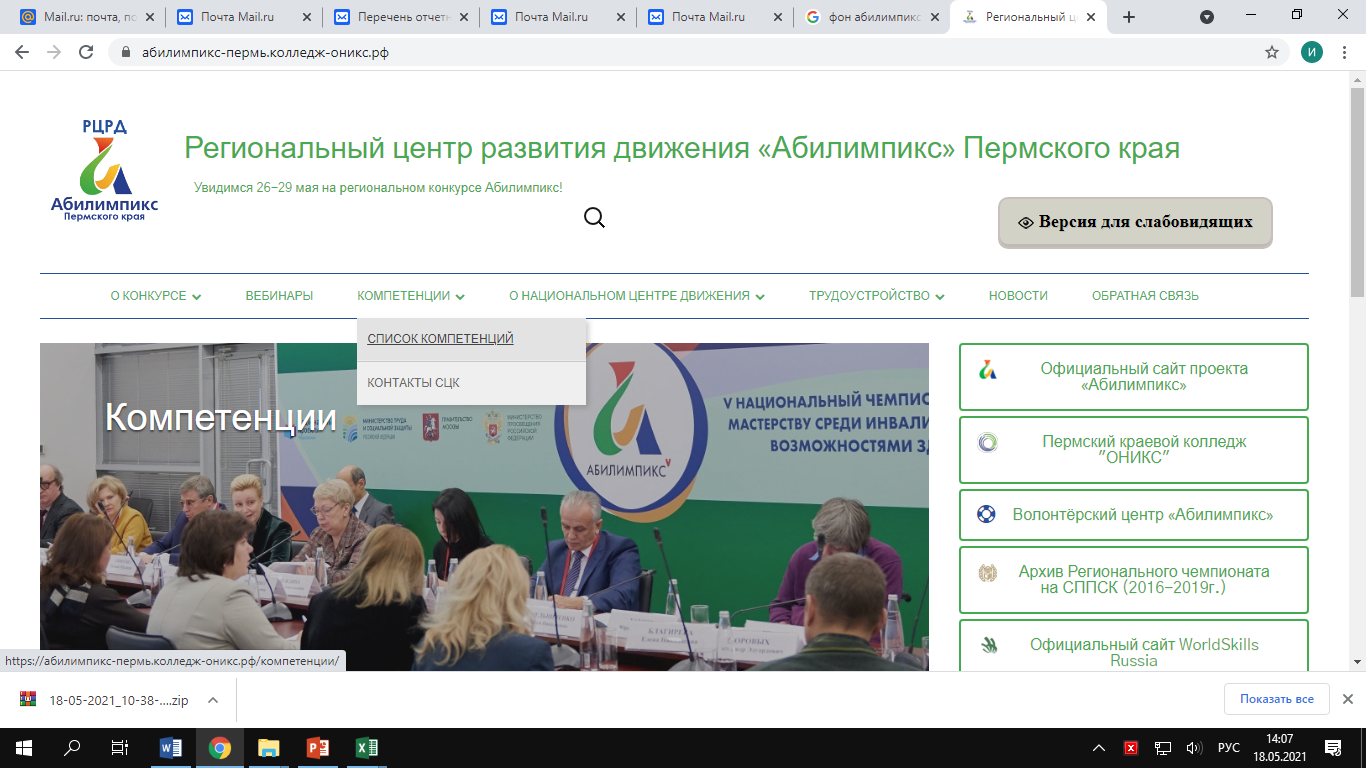 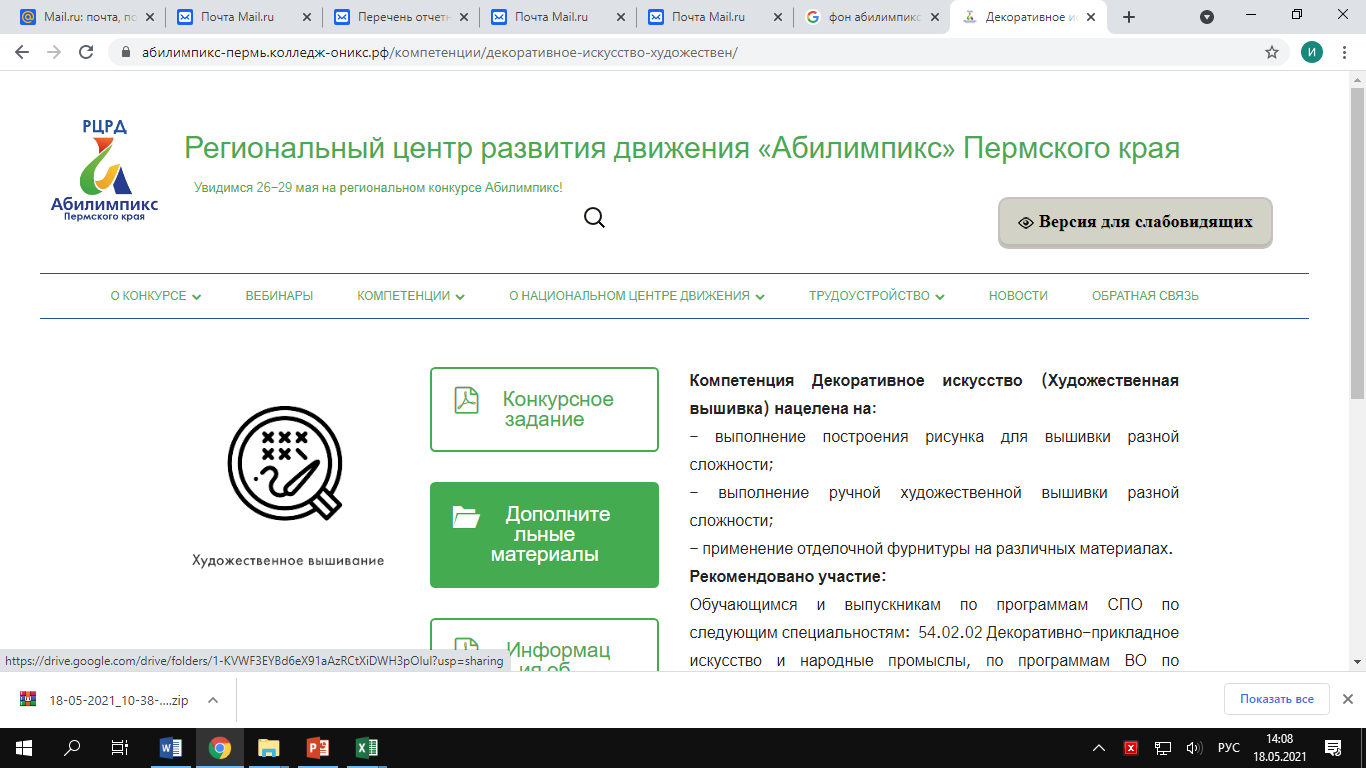 Контактные данные
Адрес сайта национального центра: ABILYMPICS-RUSSIA.RU
Адрес сайта регионального центра: АБИЛИМПИКС-ПЕРМЬ.КОЛЛЕДЖ-ОНИКС.РФ
Адрес электронной почты: ABILYMPICS_PERMKRAI@MAIL.RU

Ведерникова Ирина Дмитриевна - 89097276798
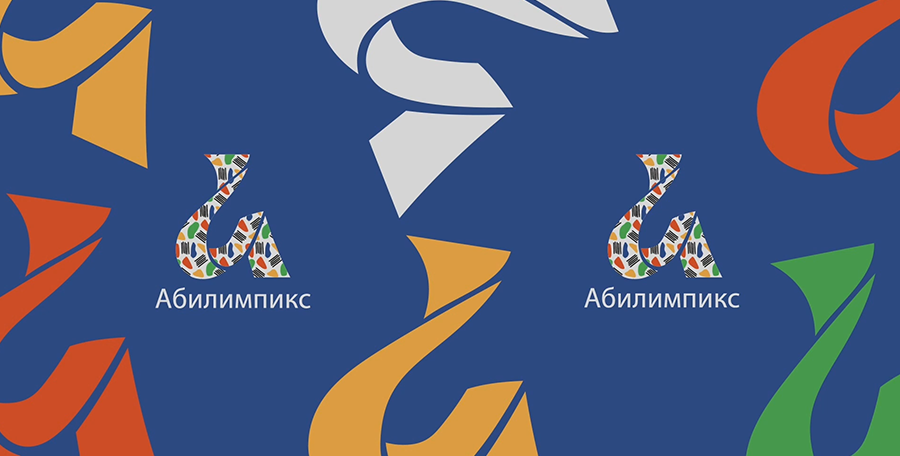